Logistika služeb:3. Poštovní a telekomunikační služby
Metodický koncept k efektivní podpoře klíčových odborných kompetencí s využitím cizího jazyka ATCZ62 - CLIL jako výuková strategie na vysoké škole
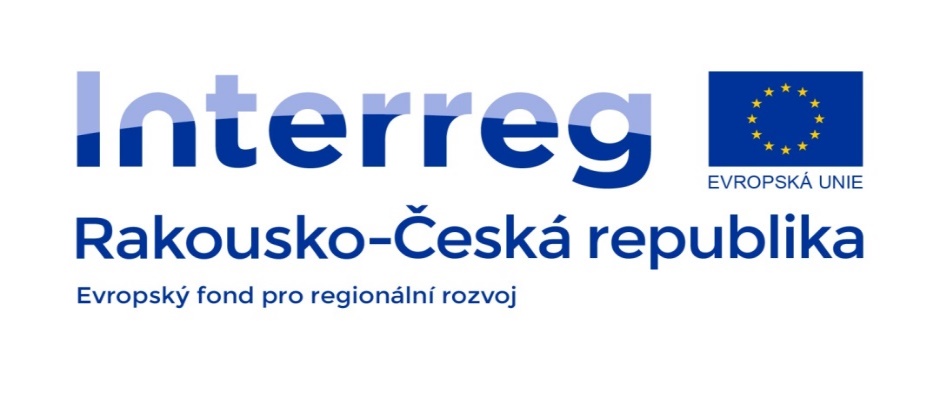 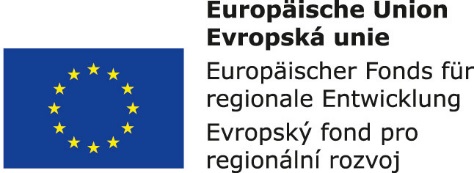 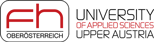 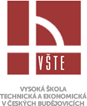 Zákon č. 29/2000 Sb., o poštovních službách

	V ČR tento zákon v souladu s právem Evropských společenství upravuje podmínky pro poskytování a provozování poštovních služeb, práva a povinnosti, které při poskytování a provozování poštovních služeb vznikají, jakož i zvláštní práva a zvláštní povinnosti těch provozovatelů poštovních služeb, kteří mají povinnost zajišťovat základní služby.
	Poštovní službou je činnost prováděná na základě poštovní smlouvy a za podmínek stanovených tímto zákonem, jejímž účelem je dodání poštovní zásilky nebo poukázané peněžní částky.
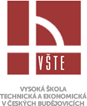 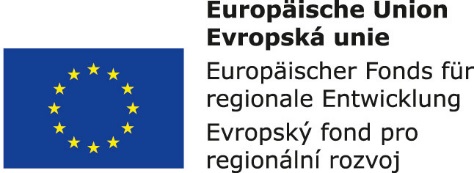 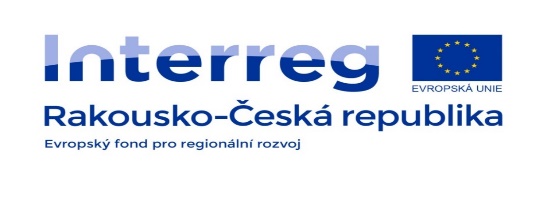 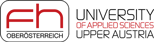 Základní pojmy:

poštovní zásilka,
poštovní poukaz,
provozovatel,
odesílatel,
adresát, 
příjemce.
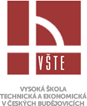 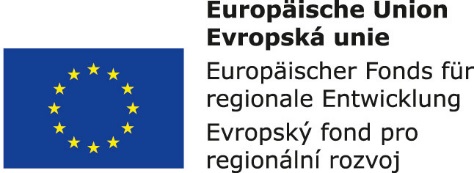 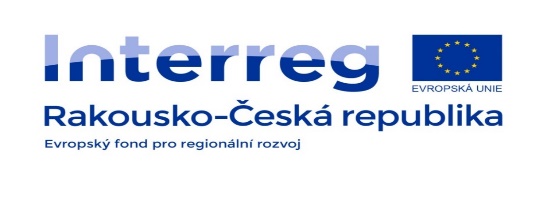 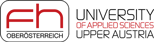 Podmínky pro provozování poštovních služeb:

(1) Podmínkou provozování poštovních služeb je živnostenské oprávnění podle Zákona č. 455/1991 Sb., o živnostenském podnikání (živnostenský zákon), ve znění pozdějších předpisů.
(2) Podmínkou provozování poštovní služby, jejímž účelem je dodání písemnosti, je dále poštovní licence nebo zvláštní poštovní licence podle tohoto zákona.
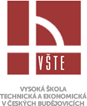 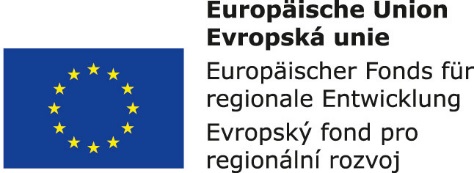 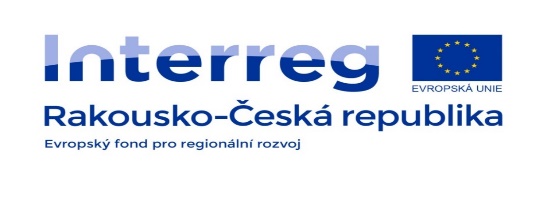 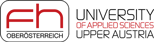 Státní správa v oblasti poštovních služeb

	Český telekomunikační úřad vykonává státní správu v oblasti elektronických komunikací a poštovních služeb, včetně regulace trhu a stanovování podmínek pro podnikání. Úřad rovněž zajišťuje ochranu některých služeb v oblasti rozhlasového a televizního vysílání a služeb informační společnosti.
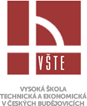 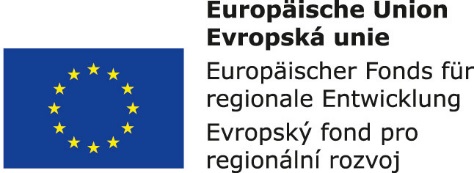 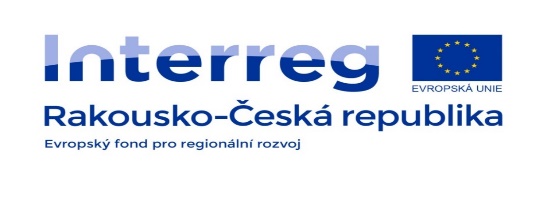 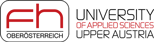 Telekomunikační služby

	Telekomunikační službu chápeme jako službu přenosu informací telekomunikačními sítěmi za úplatu třetím osobám.

Telefonní služby
Širokopásmový přístup k internetu
Služby přenosu dat
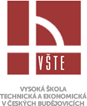 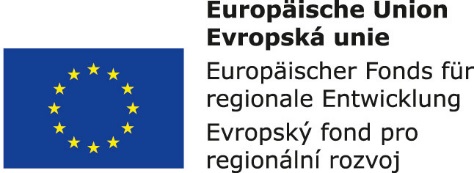 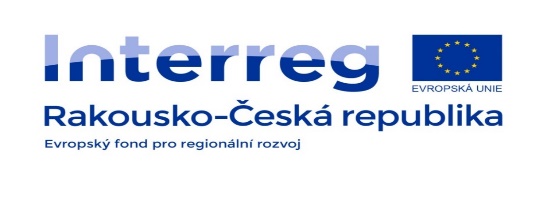 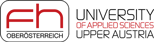 Telefonní služby

Rozdělení 1:
		A. Standardní telefonní služby (hrazené volajícím)	B. Telefonní služby hrazené volaným
Rozdělení 2:
		A. Telefonní služby se sdílenými náklady
			Modrá linka 844, Bílá linka 840/841.
		B. Telefonní služby se zvláštním tarifem
			Žlutá linka 900, Duhová linka 906, Linka 909.
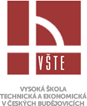 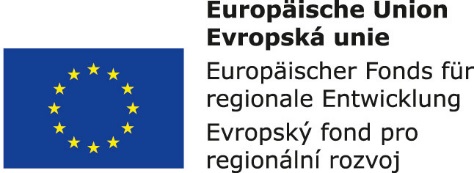 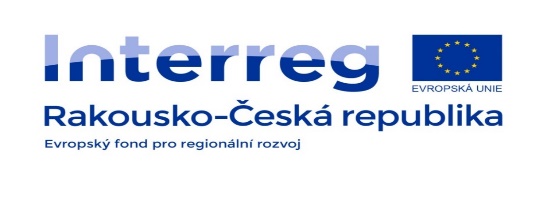 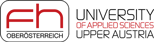